The procedure for concluding and fulfilling the terms of the capacity purchase agreementwith the Single Purchaser
Nur-Sultan
2022
Types of financial support
Financial guarantee for the terms of the capacity purchase agreement
Financial guarantee for an auction bid
1% of the cost of
 project implementation (1 type of auction bidding)
10 mln.tenge/MW*
*in accordance with the current edition of the Rules and the Schedule at the time of publication of the presentation
On financial support
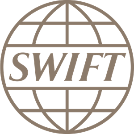 Issued via SWIFT system
Which are irrevocable
Issued in the form of:
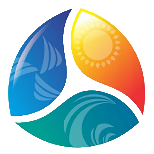 Bank guarantee
Standby letter of credit
Must be advised by the FSC partner banks
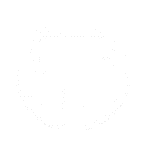 Financial guarantee
The forms of the financial guarantee are published on the FSC website rfc.kegoc.kz
Fees and expenses, associated with the financial guarantee, including those of the beneficiary's bank, are paid by the Bidder*
*In accordance with the Rules, the bidder is a legal entity planning to participate in the auction
Issued in the favor of 
the FSC
Issued in tenge
Investor – Bank Interaction Scheme
Non-resident bank of KZ
Resident bank of the RK
rating  lower than:
rating not lower than:
rating  not lower than:*
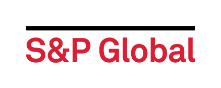 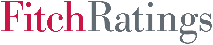 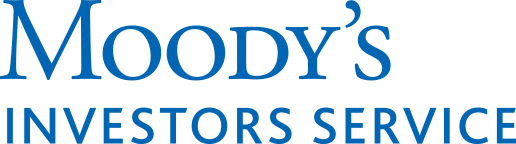 Issuance of a bank guarantee or a standby letter of credit
issuance of a counter-guarantee by a resident bank
Advising the bank guarantee in ForteBank JSC or Bank CenterCredit JSC
* or the rating of the parent organization (which owns more than 50% of the shares of a resident bank of the Republic of Kazakhstan) is not lower than "BBB" by Standard & Poor's or "BBB" by Fitch or "Baa2" by Moody'sInvestorsService
Conditions for returning or retaining the financial guarantee for an auction bid
Conditions for retaining *
Conditions for return
The winner avoided  signing PPA and / or did not provide PPA performance bond
Auction bidder did not become the winner
The winner of the auction signed the PPA and provided the PPA performance bond
*The FSC will present the claim for payment to the bank
Conditions for retaining the PPA performance bond
0%
30%
70%
100%
70% of the collateral amount
0% of collateral amount
30% of the collateral amount
100 % of the collateral amount
70% (in case 30% of the financial collateral was withheld earlier) or 100% of the collateral amount is withheld in case a copy of the facility acceptance certificate is not provided within 36 months for gas power plants from the date of signing the power capacity purchase agreement
The financial security is fully refundable upon timely commissioning of newly commissioned generating units with a maneuverable generation mode within 10 working days from the date of commissioning of newly commissioned generating plants with a maneuverable generation mode
30% of the collateral amount is withheld in case of failure to provide a copy of the notification of the beginning of construction and installation within 18 months for gas power plants from the date of signing the contract for the purchase of electric power
Contract for the purchase of services for maintaining the capacity purchase agreement
Approved by the Order of the Minister of Energy of  Kazakhstan dated December 03, 2015 No. 683
The auction winner participates in the balancing electricity market
Is concluded with the winner of the auction
Conclude for 15 years
The winner of the auction provides financial support for the fulfillment of the terms of the contract
The winner of the auction is obliged to annually conclude an agreement for the provision of services for the capacity purchase agreement
The individual tariff for the service of maintaining the readiness of capacity, the period of purchase of the service of the winner of the auction are not subject to upward adjustment.
For type 1 - the lowest auction price, becomes the tariff, determined based on the results of these auctions;
Key obligations of the parties to the contract for the purchase of services to maintain the readiness of electrical capacity
Single Purchaser must
Subject must
promptly put into operation a generating plant with a maneuverable generation mode
conclude a purchase agreement with the winner for 15 years
monthly pay the energy producing organization for the volume of services provided to maintain the readiness of electric capacity in accordance with the electric capacity market Rules
provide the Single Purchaser with financial support for the fulfillment of the terms of the purchase agreement on time
submit documents to the SFC in accordance with paragraph 104 of the Rules for organizing and conducting trading...
return financial support for the fulfillment of the terms of the contract or part thereof, in case of commissioning of generating plants with a maneuverable generation mode within the established time limits
annually confirm the contractual electric capacity by passing certification
for type 1 of auction
reimburse the SFC for the costs incurred for the development of a preliminary feasibility study
Thank you!
Contacts of responsible persons «FSC of RE» LLP:
Kalimova Asel Nurlanovna – Director of the Contracts Department, +7 (7172) 690-509;
Akhmetova Zamira Akimzhanovna – Head of the Planning Department of the Development and Planning Department, +7 (7172) 690-106